CDE Office Hours
June 9, 2022
1
ESSER Office Hours
Topics
Updates and Reminders
Consolidated Application Deadlines
21-22 PAR Deadline
ESSER Reporting Survey
Expanded Learning Opportunity Grant
Monitoring Progress Report
ESSER GEPA Requirements
2
Updates, Reminders, and Clarifications
3
Consolidated Application Updates
The 22-23 Consolidated Application is now open! 
Online application 
Requires a login username and password through the CDE Identity Management System; work with your Local Access Manager (LAM)
Applications are due June 30, 2022! 
2021-2022 Consolidated Application PAR requests must be submitted by June 15, 2022.  
Any outstanding comments from previously submitted PAR requests must also be addressed by June 15, 2022.
Keep in mind that expenditures (including carryover activities) that occur in FY 22-23 cannot be requested for reimbursement until final approval is granted in the ConsApp.

For questions or assistance, please contact your ESEA Regional Contact.
4
[Speaker Notes: Shannon]
ESEA Launchpad
We have added new resources to The Launchpad
The Launchpad is intended to support LEA staff who are new federal programs by providing an introduction to programs run by the Federal Programs and Supports Unit
We have added introductory pages for each of the Title programs and ESSER
Provide a glossary of key terms and an overview of the program requirements with links to more detailed information
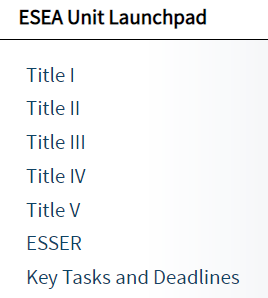 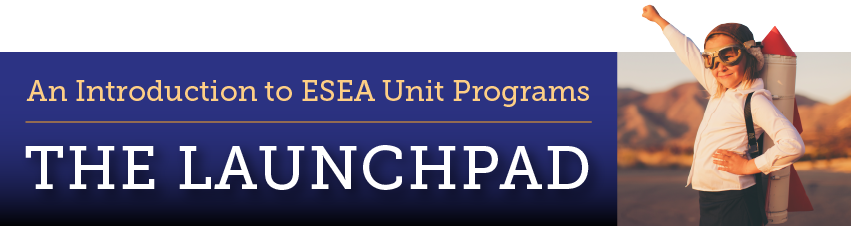 [Speaker Notes: Shannon]
Reporting Reminder
All LEAs received an ESSER survey question about student engagement and if you allocated ESSER funds in 2020-2021 to schools, including charters, you also received a survey question about method used to determine school allocations.

Thank you to those of you who have already submitted your ESSER data on student engagement and school level allocations. This data is very important for reporting to the USDE.

If you have not yet submitted, please submit data by Friday, June 10!
[Speaker Notes: Mackenzie]
Expanded Learning Opportunities (ELO) Grant Program
ELO Grant Overview and Resources
Timeline:
Applications Due: June 28, 2022
Grant Award Notification: September 1, 2022
Website: ELO Grant Program Website
CDE Contact:
	Robert Beauchamp
	ELO Grant Manager
	Phone: 720-595-4893
	Beauchamp_r@cde.state.co.us
7
[Speaker Notes: Robert Beauchamp]
Monitoring Progress Report
[Speaker Notes: Shannon]
Monitoring Schedule Status
21-22 Monitoring Year
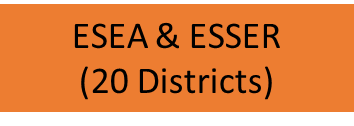 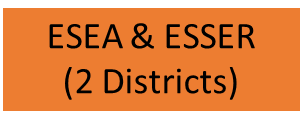 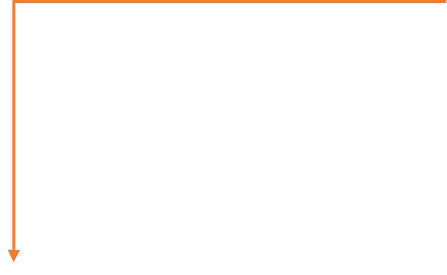 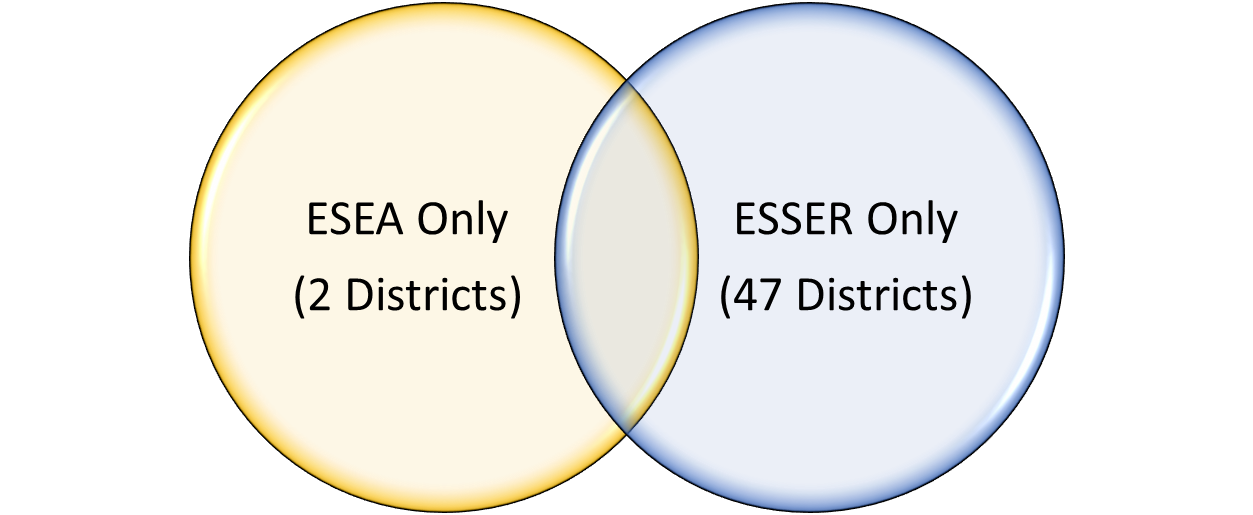 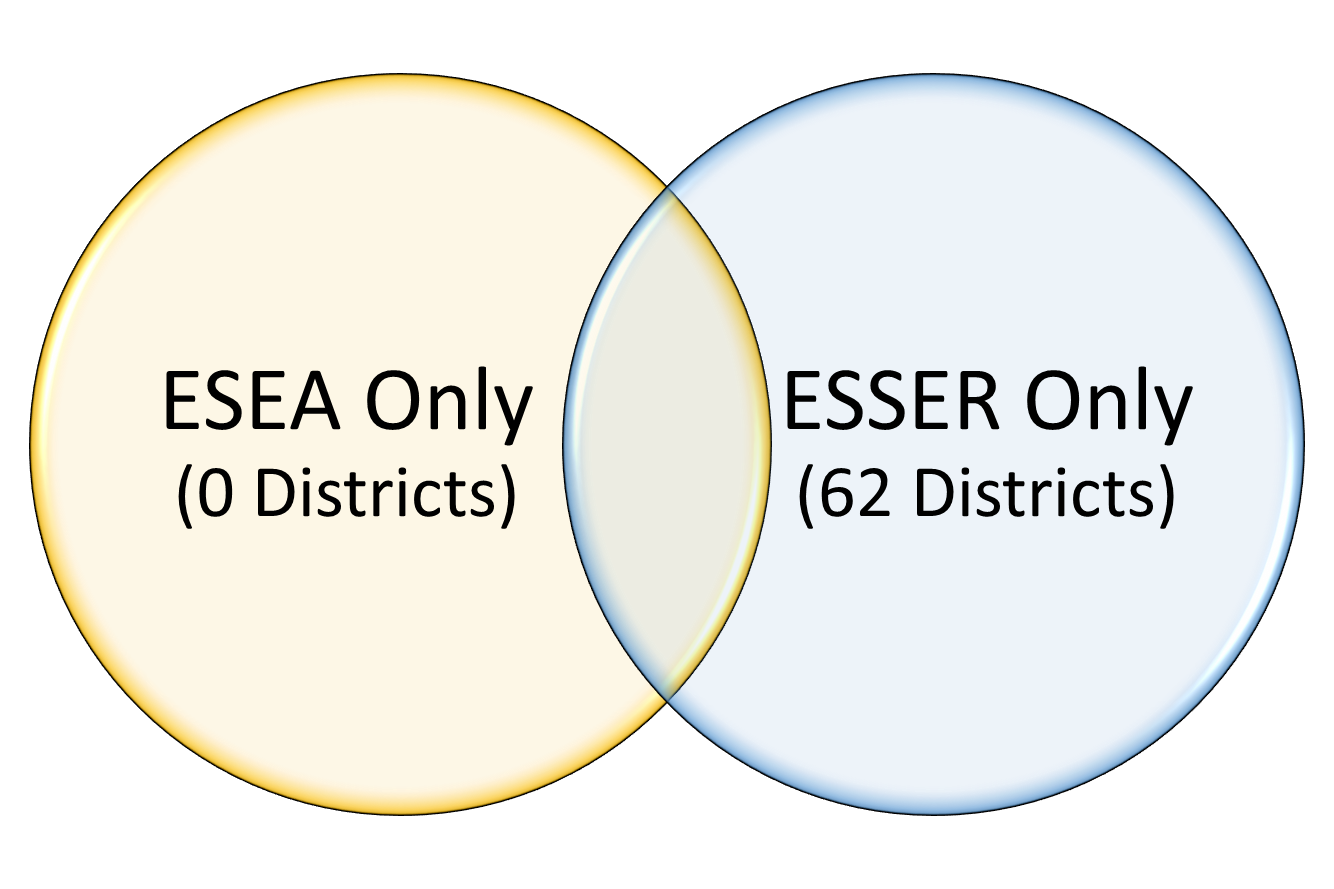 22-23 Monitoring Year
To see when you will be monitored, see the 
Monitoring Schedule document
Progress Update
Finishing 21-22 Process
This year’s process has taken longer than expected
Currently wrapping up evidence reviews
LEAs may receive requests for additional information in the coming weeks
Once the evidence review is complete, we will send LEAs a draft of the monitoring report
LEAs will have 10 business days to send any feedback before the report becomes final
If you are being monitored this year, look for these emails! We hope to have all reports sent as they are finished over the next 8 weeks.
Starting the 22-23 Process
We will email Monitoring Notification letters later this summer
Letters will list the indicators that the LEA will be monitored for and a timeline for the process
Training and support will be offered late summer/fall
ESSER GEPA Requirements
Purpose of this Review
Each LEA that accepts federal funds must have a GEPA statement on file with the SEA (i.e., CDE) that applies to each federal award. 
Based on advice from BruMan, equitable access to each federal award must be considered separately.
Through monitoring, CDE will be evaluating whether districts have a process to ensure equitable access to ESSER funded activities.

Objective of this training: LEAs will understand the GEPA requirements and be prepared to demonstrate compliance with requirements during their next monitoring process.
[Speaker Notes: Kristin]
GEPA Requirement
“Based on local circumstances, you should determine whether these or other barriers may prevent your students, teachers, etc. from such access or participation in, the Federally-funded project or activity. The description in your application of steps to be taken to overcome these barriers need not be lengthy; you may provide a clear and succinct description of how you plan to address those barriers that are applicable to your circumstances. …
In designing your projects, applicants for Federal funds address equity concerns that may affect the ability of certain potential beneficiaries to fully participate in the project and to achieve to high standards. Consistent with program requirements and its approved application, an applicant may use the Federal funds awarded to it to eliminate barriers it identifies.”
	https://www2.ed.gov/fund/grant/apply/appforms/gepa427.pdf
[Speaker Notes: Kristin]
GEPA Is/Is Not
[Speaker Notes: Jonathan
Statements are written based on root causes specific to the local context of the LEA
Each statement includes the identification of the barrier, as well as the activity that will be or has been implemented to address the barrier]
ESSER Application Choices
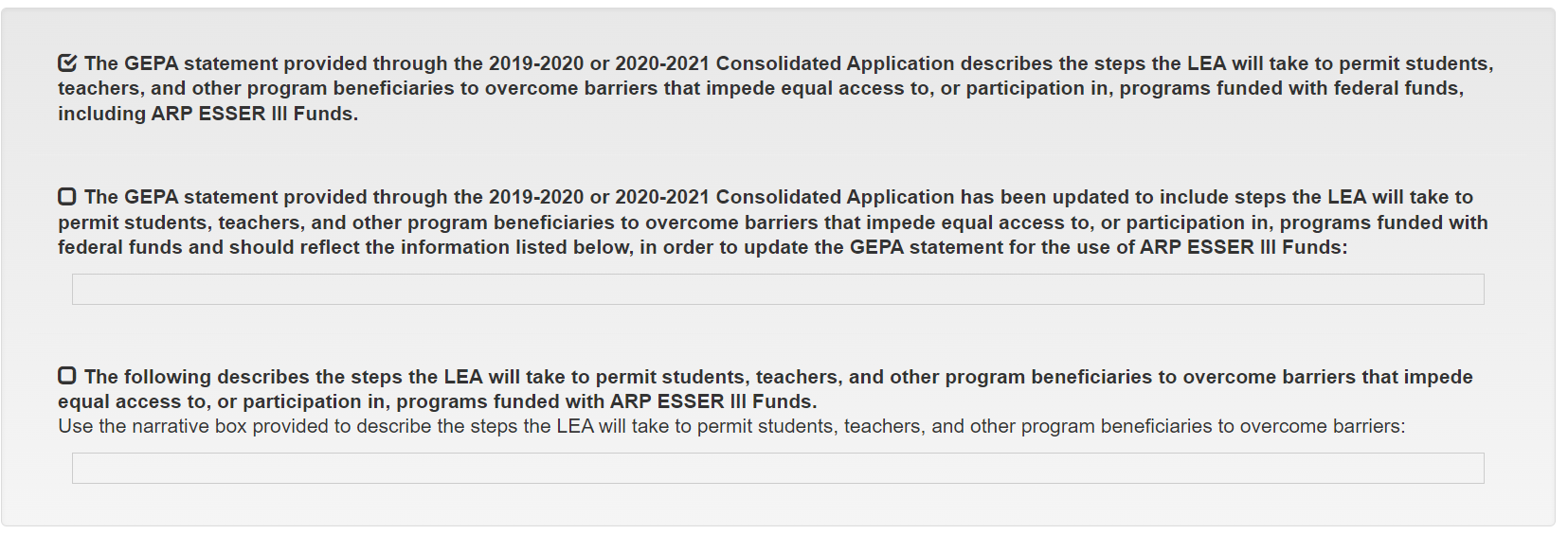 [Speaker Notes: Jonathan]
Ensure Compliance
Look at your ESSER budget items. Are there any barriers to accessing the activities funded through ESSER?
Check to see what you selected for each ESSER application
If using Cons App GEPA statement, check what you wrote in your Consolidated Application 
Ask yourself: Is that GEPA statement relevant to what we are doing with ESSER funds? Are there barriers to the activities we are funding through ESSER? What steps have we or should we be taking to ensure equitable access?
Determine a method to document how you have considered barriers and the steps you have taken to overcome those barriers.
Be prepared to provide evidence that you have taken steps to overcome barriers for the activities funded with ESSER funds.
[Speaker Notes: Jonathan]
Upcoming Meetings
Any Requests for Upcoming Topics or Questions!
Upcoming Office Hours
June 23
Late liquidation waiver opportunity from the U.S. Department of Education
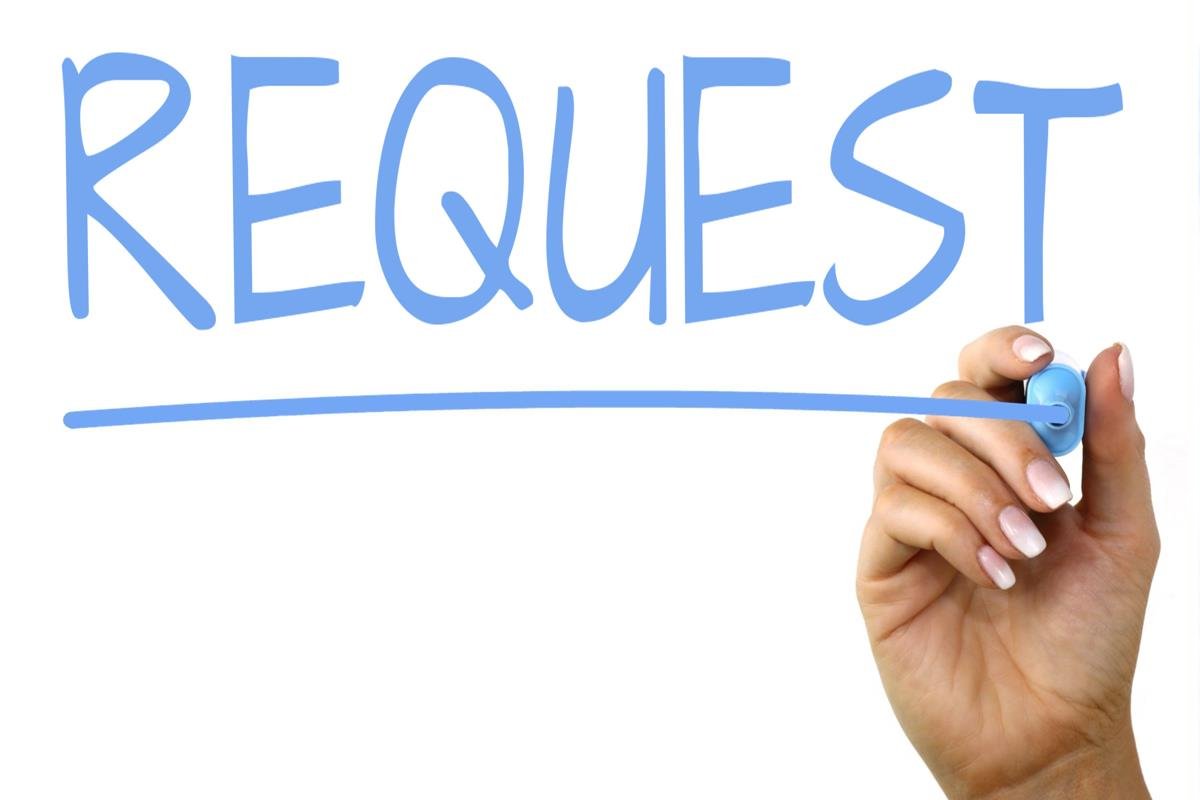 18
CDE Contacts!
Emails: Lastname_Firstinitial@cde.state.co.us 
(e.g., Smith_a@cde.state.co.us)
19